Уголок по пддСДС №1                                    Выполнила: Хозова О.П.                                                                                                 Марушина Е.А.
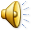 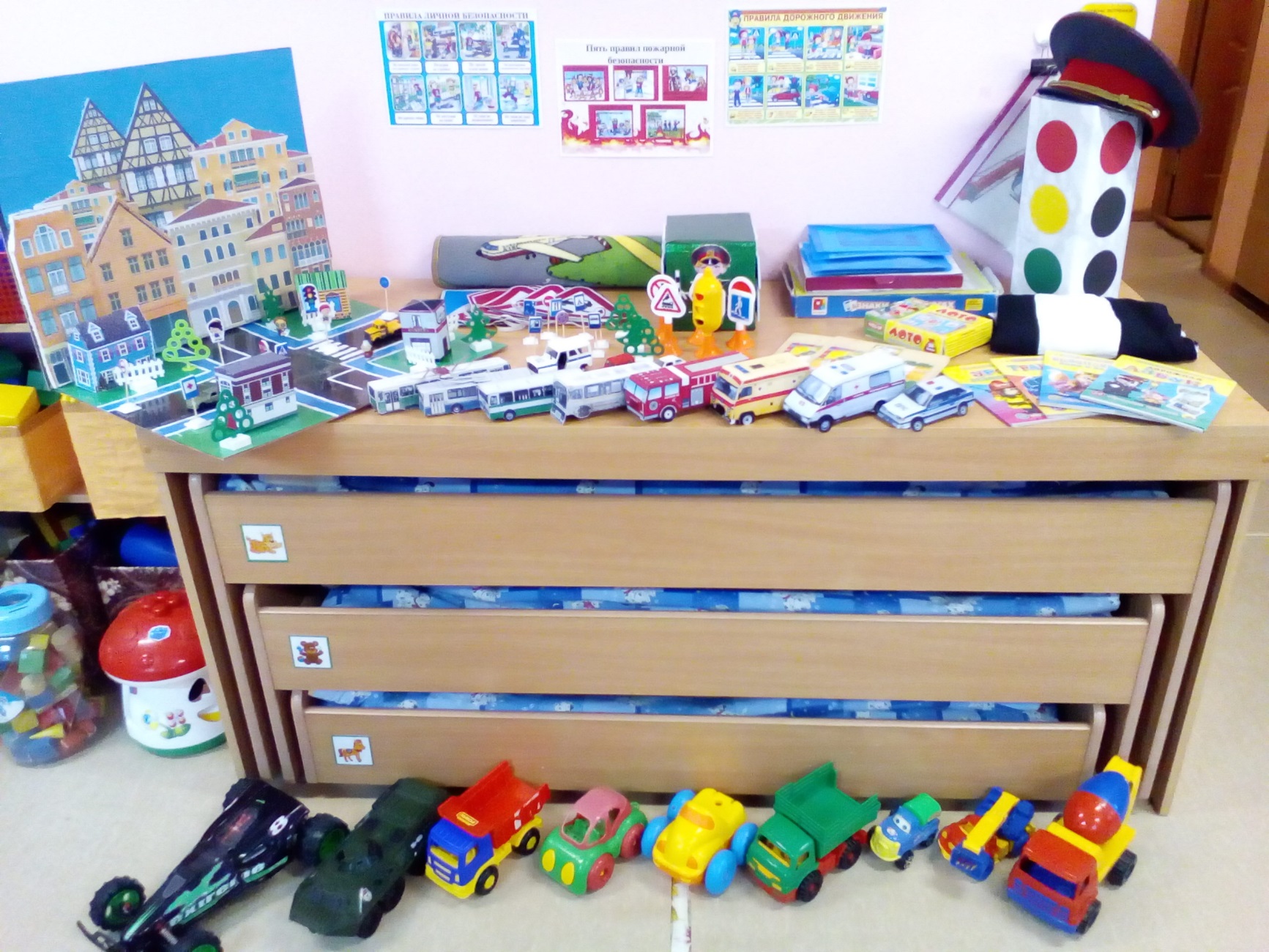 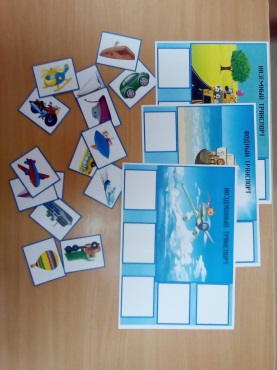 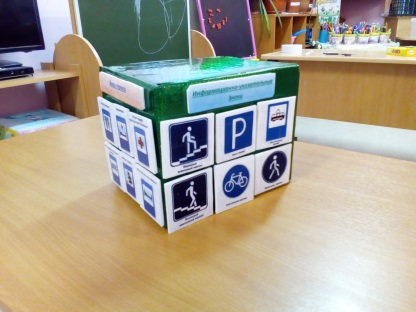 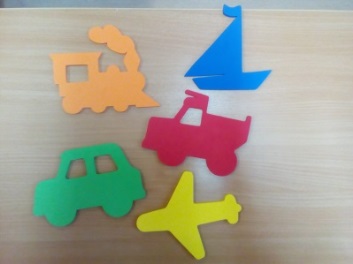 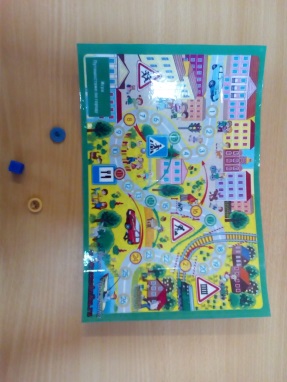 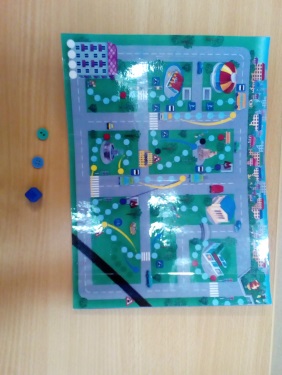 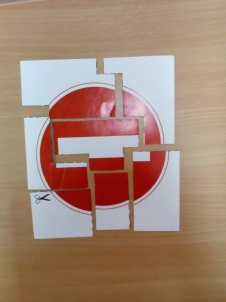 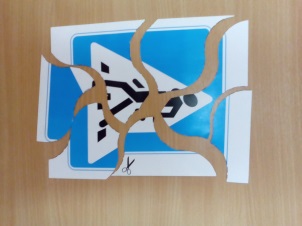 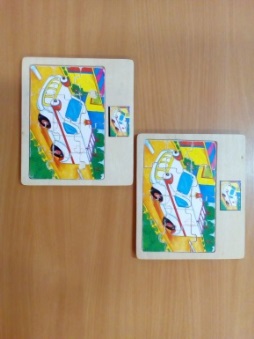 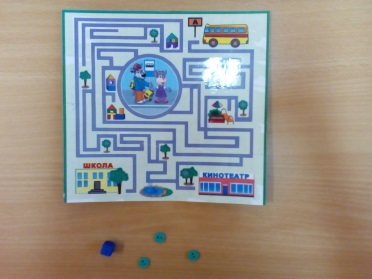 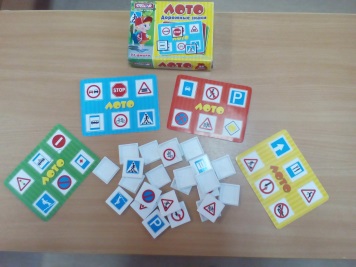 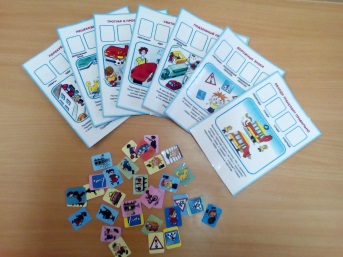 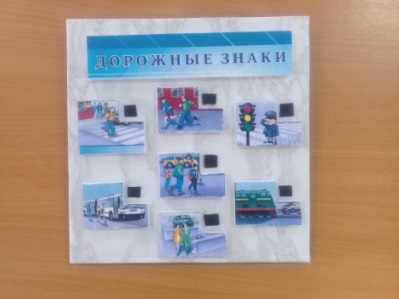 Дидактические игры: 
лото, лабиринты, пазлы.
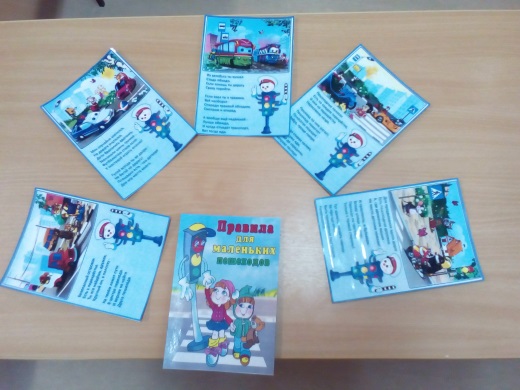 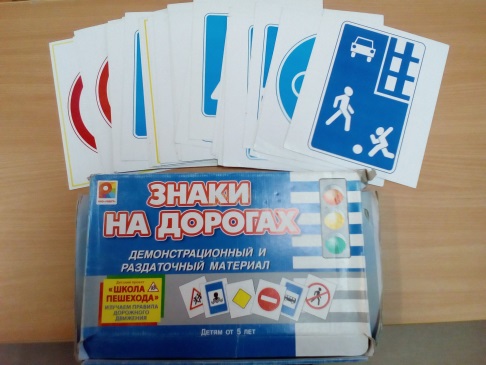 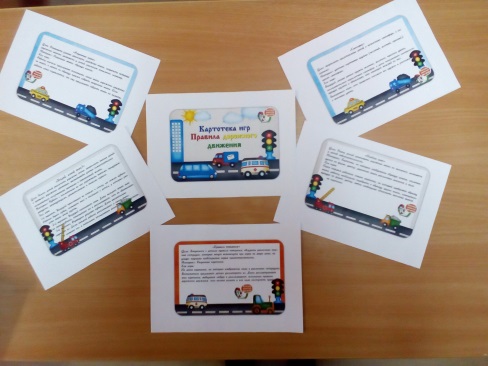 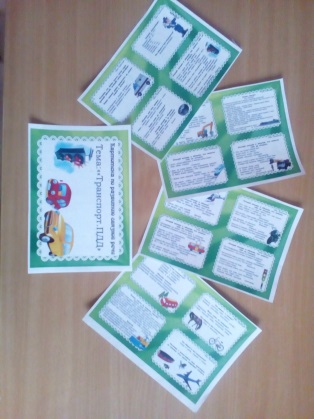 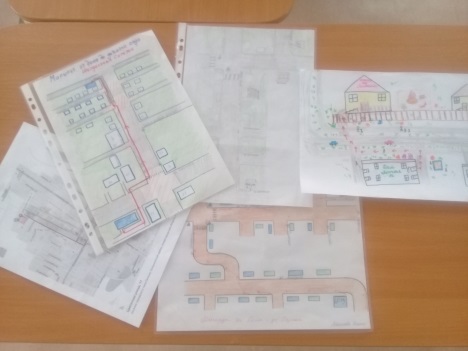 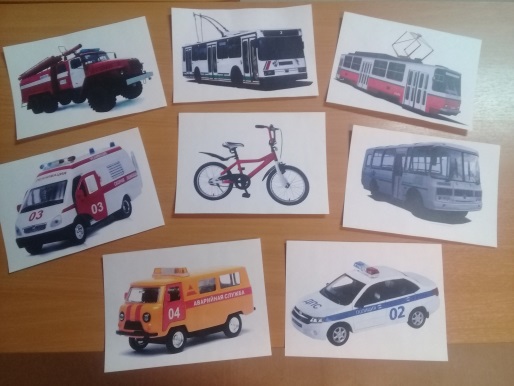 Демонстрационный раздаточный материал.
Картотека подвижных игр, игр по развитию речи, стихи и загадки.
Маршруты дом-детский сад
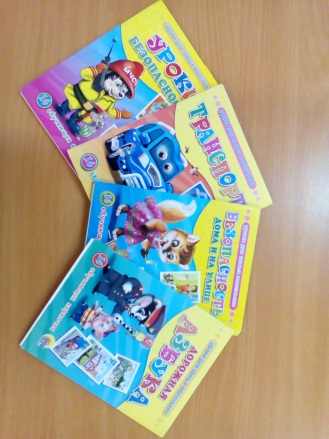 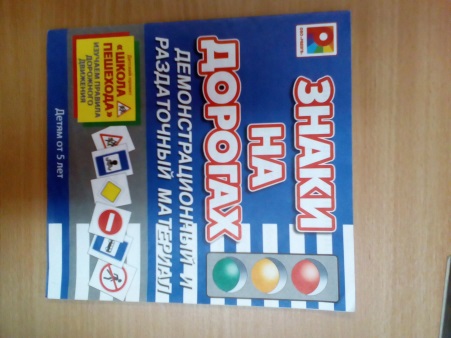 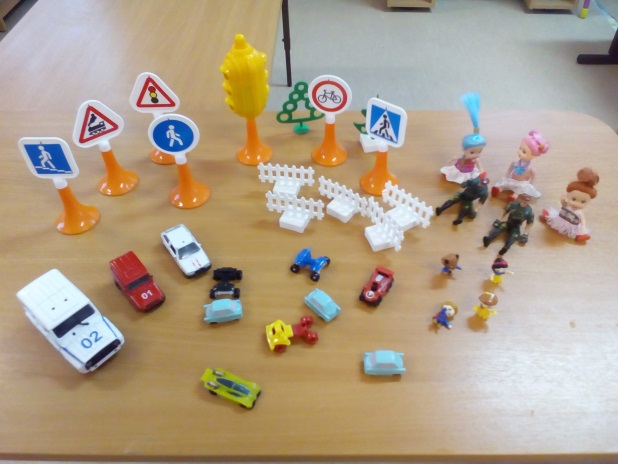 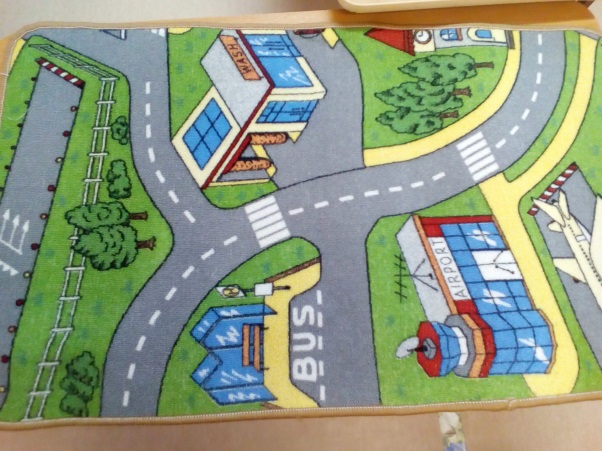 Макеты 
перекрестков, 
дорог с атрибутами
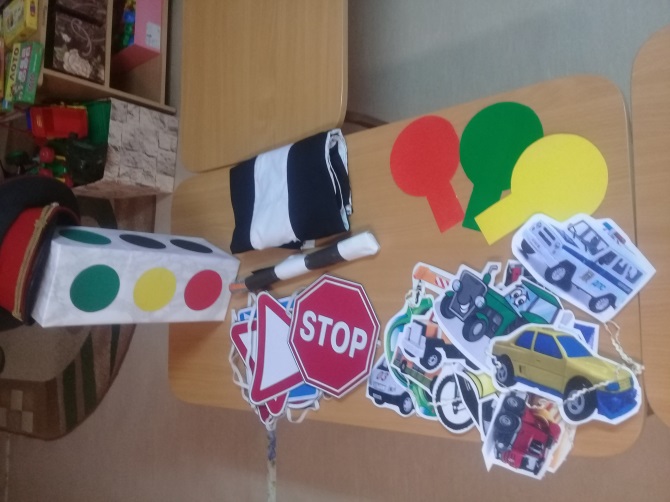 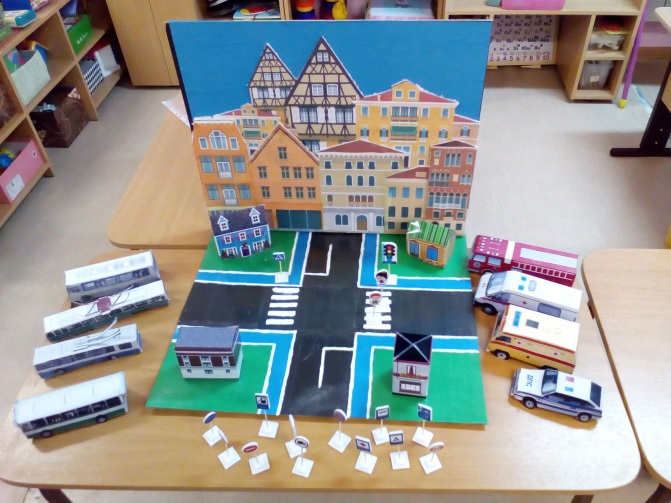 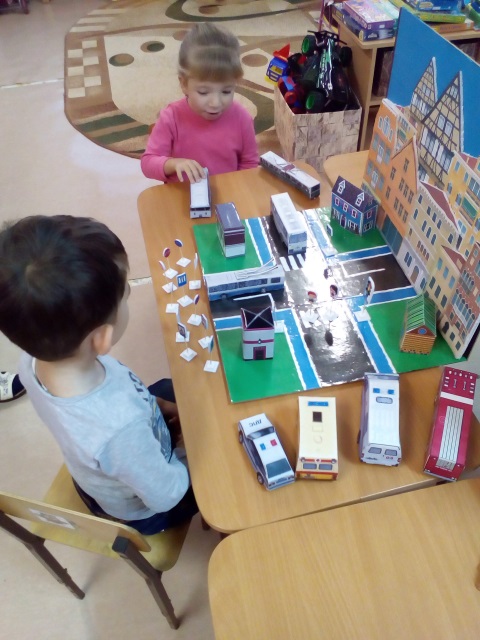 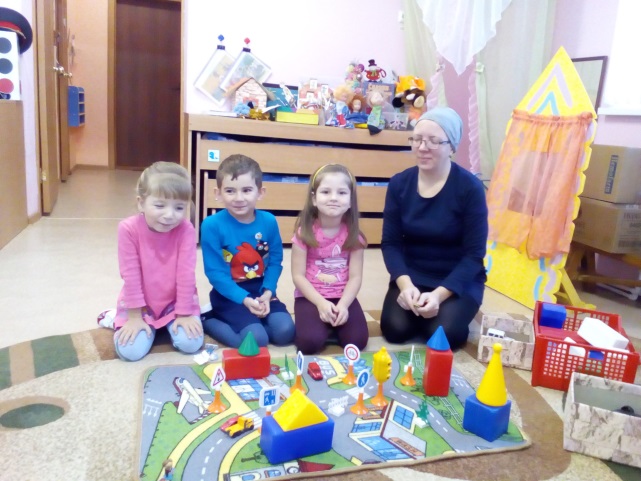 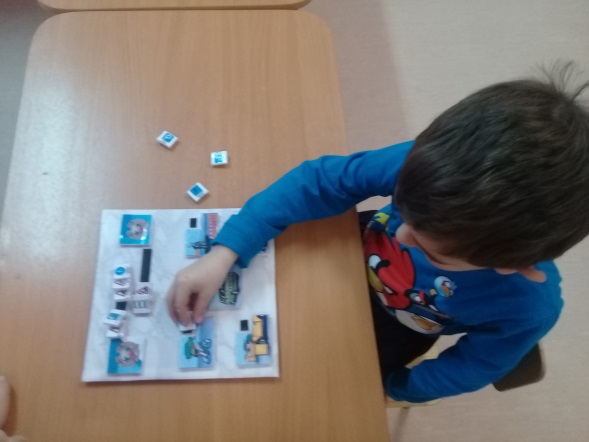 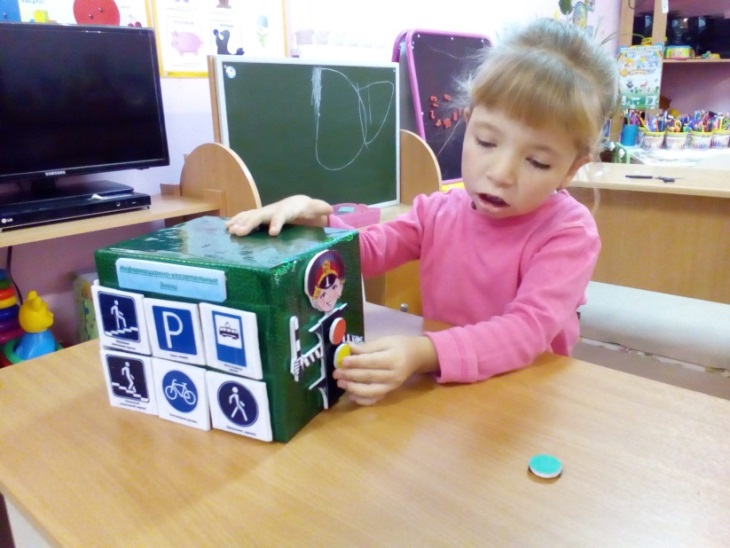 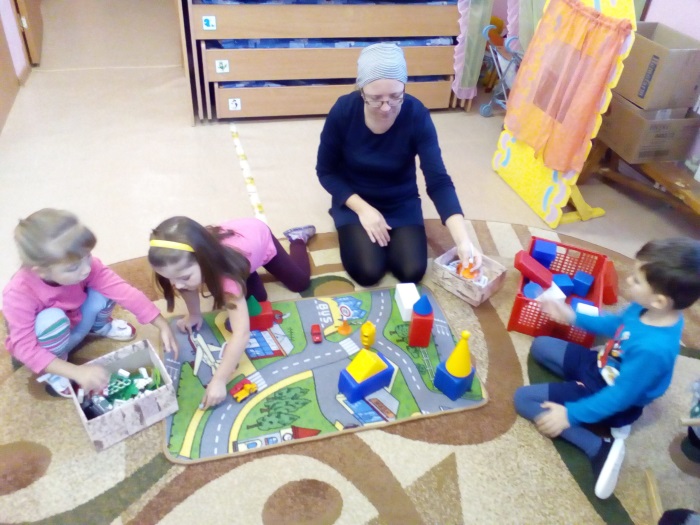 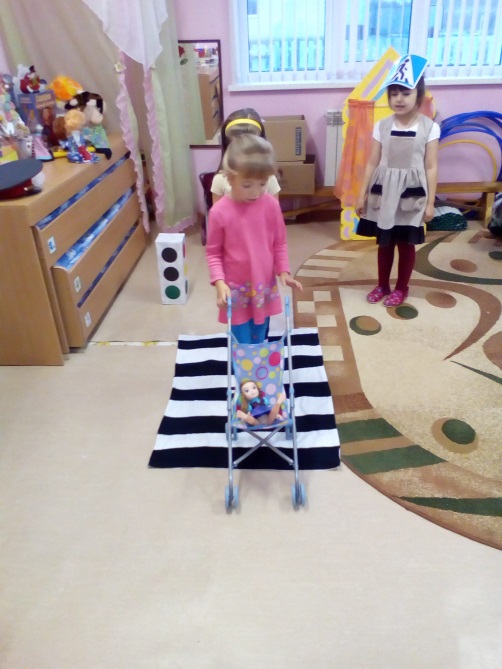 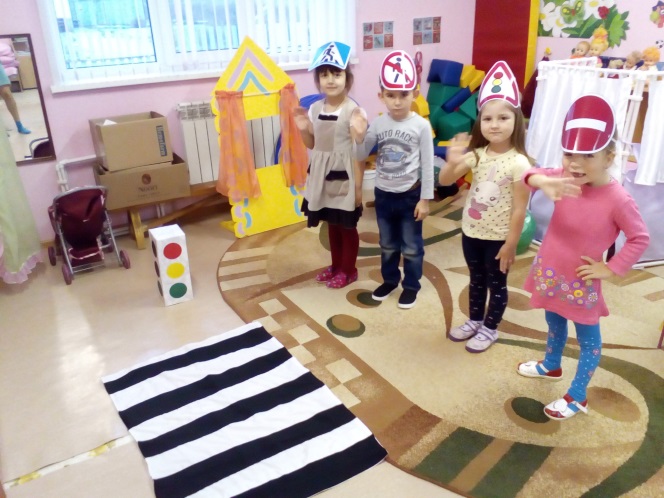 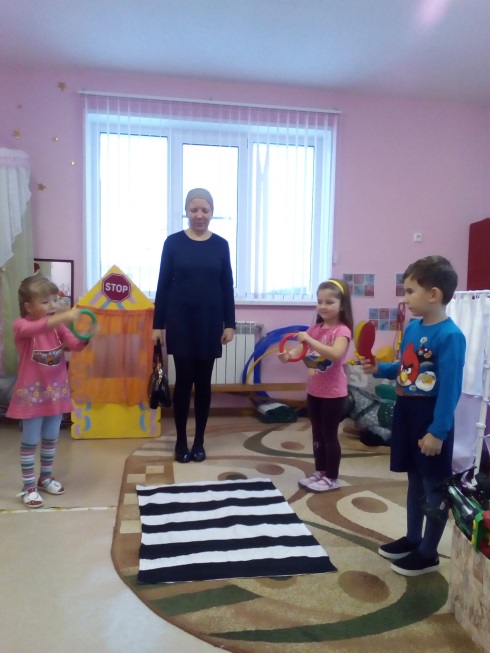 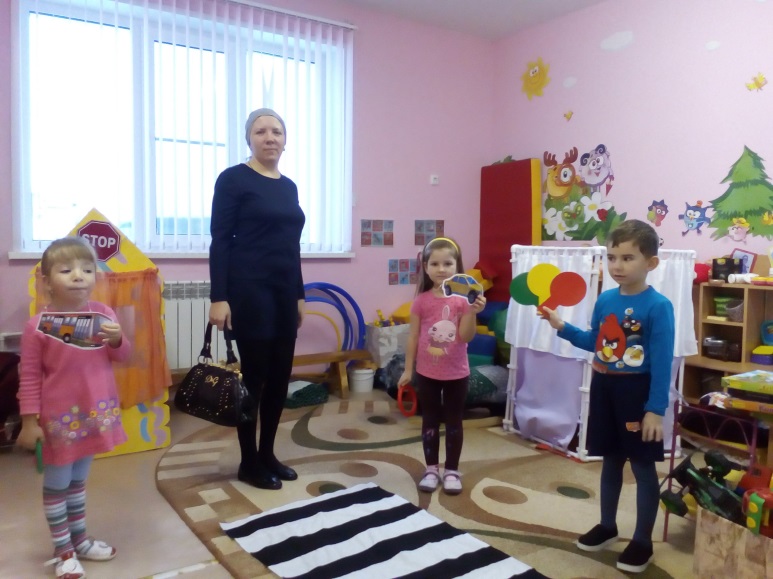 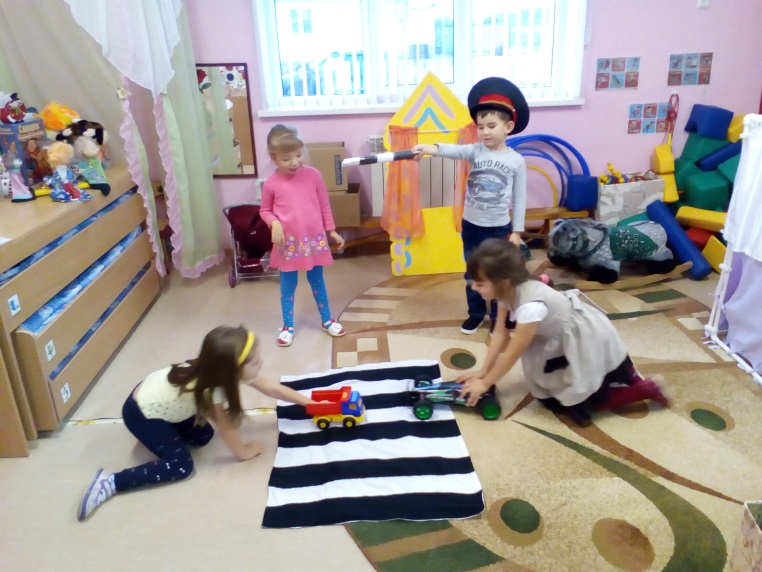